Standardized Tests
Mrs. Mehlah Jabeen
Standardized Tests and Teaching
The Nature of 
Standardized Tests
The Purposes of Standardized
Tests
What Is a 
Standardized Test?
Criteria  for 
Evaluating
Standardized Tests
15.2
Standardized Tests
Standardized tests are those tests with carefully designed procedure, questions and administration. 
Often achievement tests, the tests measure the performance of large numbers of individuals to collect information about individual children or adults, or to assess the success of school wide educational programs.
Standardized Tests (Cont…)
A standardized test is a test that is administered and scored in a consistent, or “standard”, manner. Standardized tests are designed in such a way that the questions, conditions for administering, scoring procedures, and interpretations are consistent  and are administered and scored in a predetermined, standard manner
Standardized Tests (Cont…)
Any test in which the same test is given in the same manner to all test takers is a standardized test. Standardized tests do not need to be high-stakes tests, time-limited tests, or multiple-choice tests.
Purposes of Standardized Tests
Diagnose students’
strengths and
 weaknesses
Provide information for 
planning
and instruction
Provide information about 
student progress and
program placement
Contribute to 
accountability
Help in program
 evaluation
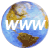 15.6
Design and Scoring
Standardized testing can be composed of multiple-choice questions, true-false questions, essay questions, or nearly any other form of assessment. 
Multiple-choice and true-false items are often chosen because they can be given and scored inexpensively and quickly by scoring special answer sheets by computer or via computer-adaptive testing.
Design and Scoring (Cont…)
Some standardized tests have short-answer or essay writing components that are assigned a score by independent evaluators who use rubrics (rules or guidelines) and benchmark papers (examples of papers for each possible score) to determine the grade to be given to a response.
Design and Scoring (Cont…)
Most assessments, however, are not scored by people; people are used to score items that are not able to be scored easily by computer (such as essays).
Design and Scoring (Cont…)
For example, the Graduate Record Exam is a computer-adaptive assessment that requires no scoring by people except for the writing portion.
Scoring issues
Human scoring is relatively expensive and often variable, which is why computer scoring is preferred when feasible. For example, some critics say that poorly paid employees will score tests badly. Agreement between scorers can vary between 60 to 85 percent, depending on the test and the scoring session. 
Sometimes states pay to have two or more scorers read each paper; if their scores do not agree, then the paper is passed to additional scorers.
Scoring issues (Cont…)
Open-ended components of tests are often only a small proportion of the test. Most commonly, a major academic test includes both human-scored and computer-scored sections.
Types of scores
There are two types of standardized test score interpretations: a norm-referenced score interpretation or a criterion-referenced score interpretation.
Norm-referenced score
Interpretations compare test-takers to a sample of peers. The goal is to rank students as being better or worse than other students. Norm-referenced test score interpretations are associated with traditional education. Students who perform better than others pass the test, and students who perform worse than others fail the test.
Criterion-referenced score
Interpretations compare test-takers to a criterion (a formal definition of content), regardless of the scores of other examinees. These may also be described as standards-based assessments, as they are aligned with the standards-based education reform movement
Evaluating Standardized Tests
Reliability
Stability in test performance
Validity
Test accuracy
Content validity, predictive validity, construct validity
Normed excellence
Norm group representation compared to the general population
Examinee appropriateness
Appropriateness for a particular group of students
15.16
Advantages of standardized test
These tests are usually scored by the computers or by persons who are not known by the students.
 Test scores can be shown to have a relative degree of validity
 Test scores can be shown to have a relative degree of reliability
 Results are generalizable
Results are replicable
Useful for admissions purposes in higher education
Advantages of standardized test (Cont…)
Aggregate results.
It is less time consuming and easier to administer
Disadvantages of standardized tests
Many students also develop test anxiety which hinders performance.
Atmosphere is boring and lacks creativeness
Proficiency at the time of testing
Performance on a single test performance
Standardized testing can create a lot of stress on both educators and students
Culture, language difference, socio-economic classes, and gender may be an obstacle for the students to become successful on their tests.
Standardized test items do not assess higher-level thinking skills.
Teacher made test
The opposite of a standardized test is a non-standardized test. 
Non-standardized testing gives significantly different tests to different test takers, or gives the same test under significantly different conditions (e.g., one group is permitted far less time to complete the test than the next group),
Teacher made test (Cont…)
or evaluates them differently (e.g., the same answer is counted right for one student, but wrong for another student).
Teacher made test
Ordinarily, teachers do not attempt to construct tests of general or special aptitude or of personality traits. Teacher-made tests tend instead to be geared to narrow segments of curricular content
Teacher made test are designed to evaluate students on what has been taught with respect to the curriculum and teacher made test may reveal specific areas of instruction in which a students need remedial help
Properties of good test
Test should be valid
Test should be reliable
Test should be practicable
According to culture
Fulfill Needs of students
According to level of students